Домашние задания: помощь или контроль?
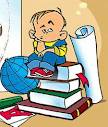 Функции домашнего задания
Подготовка к восприятию нового материала.
Проверка  прочности знаний по  изученной теме, умения применить их на практике 
Расширение знаний по изученной теме
Самостоятельное изучение нового материала
Домашнее задание
Задание репродуктивного или творческого характера, направленное на реализацию знаний и умений обучающегося
Воспитательная и развивающая функция домашнего задания:
Становление сторон личности: самодисциплины, чувства долга, ответственности,  силы воли

 Развивает память, автоматизирует навыки
Распределение времени на домашние задания :
В 1 классе – до 1 часа;
Во 2 классе – до 1,5 часа;
В 3 – 4  классах – до 2 часов;
В 5 – 6  классах – до 2,5 часов;
В 7 классе – до 3 часов;
В 8 – 11  классах – до 4 часов.
                СанПин 2.4.2. – 576–96
Последствия перегрузки  домашними заданиями
нервно-психические нарушения;
бессонница;
 утомляемость, сопровождаемую иммунными и гормональными дисфункциями;
 снижение сопротивляемости болезням;
 нарушение зрения и осанки;
  патологию органов пищеварения;
 переход уже имеющихся отклонений в состоянии здоровья в хронические.
Проблемы пятиклассников при выполнении домашних заданий
Различные требования педагогов  к подготовке домашних заданий
Специфика учебного предмета
Низкий уровень знаний, умений , навыков
Отсутствие навыков самоорганизации учебной деятельности
Низкая мотивация учения
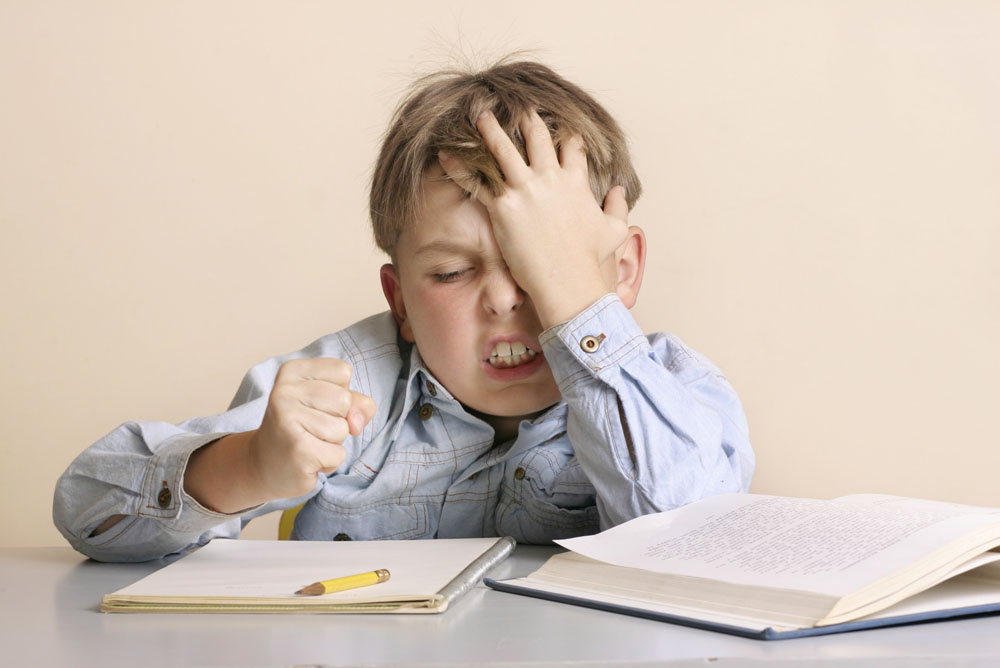 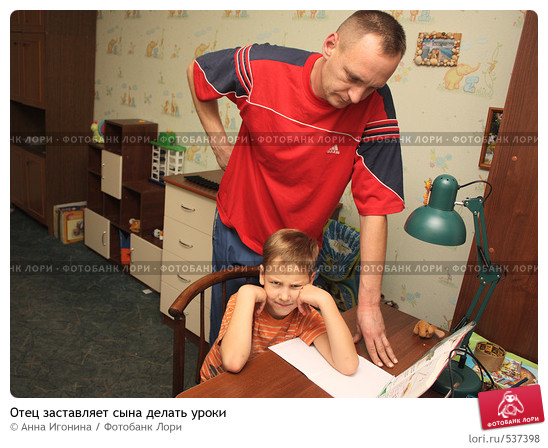 Заповеди для родителей
Не ждите, что Ваш ребенок будет таким, как Вы, или таким, так Вы хотите. Помогите ему стать не Вами, а собой.
Не требуйте от ребенка платы за всё, что Вы для него сделали. Вы дали ему жизнь – как он может отблагодарить Вас сегодня? Будьте терпеливы!

Не относитесь к его проблемам свысока. Жизнь дана каждому по силам, и будьте уверены – ему она тяжела не меньше, чем Вам, а может быть, и больше, поскольку у него нет опыта.
Не унижайте!
 Не казните себя, если не можете сделать что-то для своего ребёнка. Ругайте себя, если можете, но не делаете. 
 Любите своего ребёнка любым – неталантливым, неудачливым. Тогда он будет прощать Ваши неудачи.
Не вымещайте на ребенке свои обиды, чтобы в старости не есть горький хлеб. Ибо, «что посеешь, то и пожнёшь».
Радуйтесь каждому дню, проведённому с ребёнком, потому что ребёнок – это праздник, который пока с Вами!
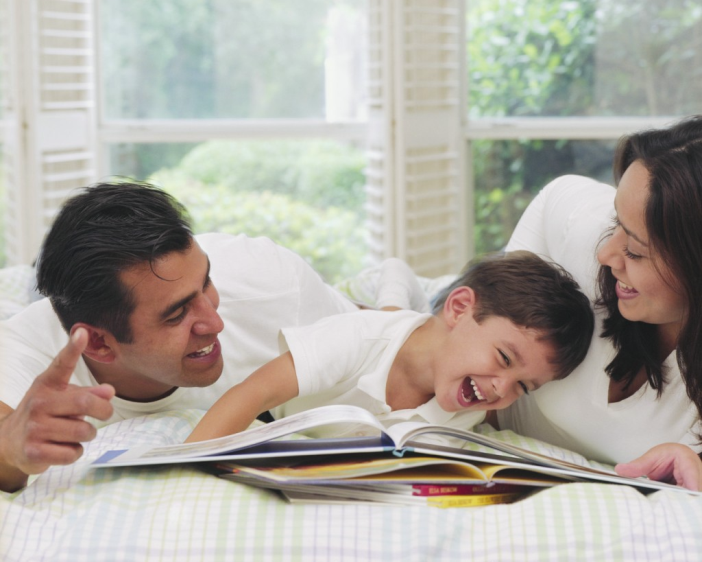